DZIEŃ JABŁKA W ŚWIETLICY KLASA 1A
DZIEŃ JABŁKA ŚWIETLICYKLASA 1A
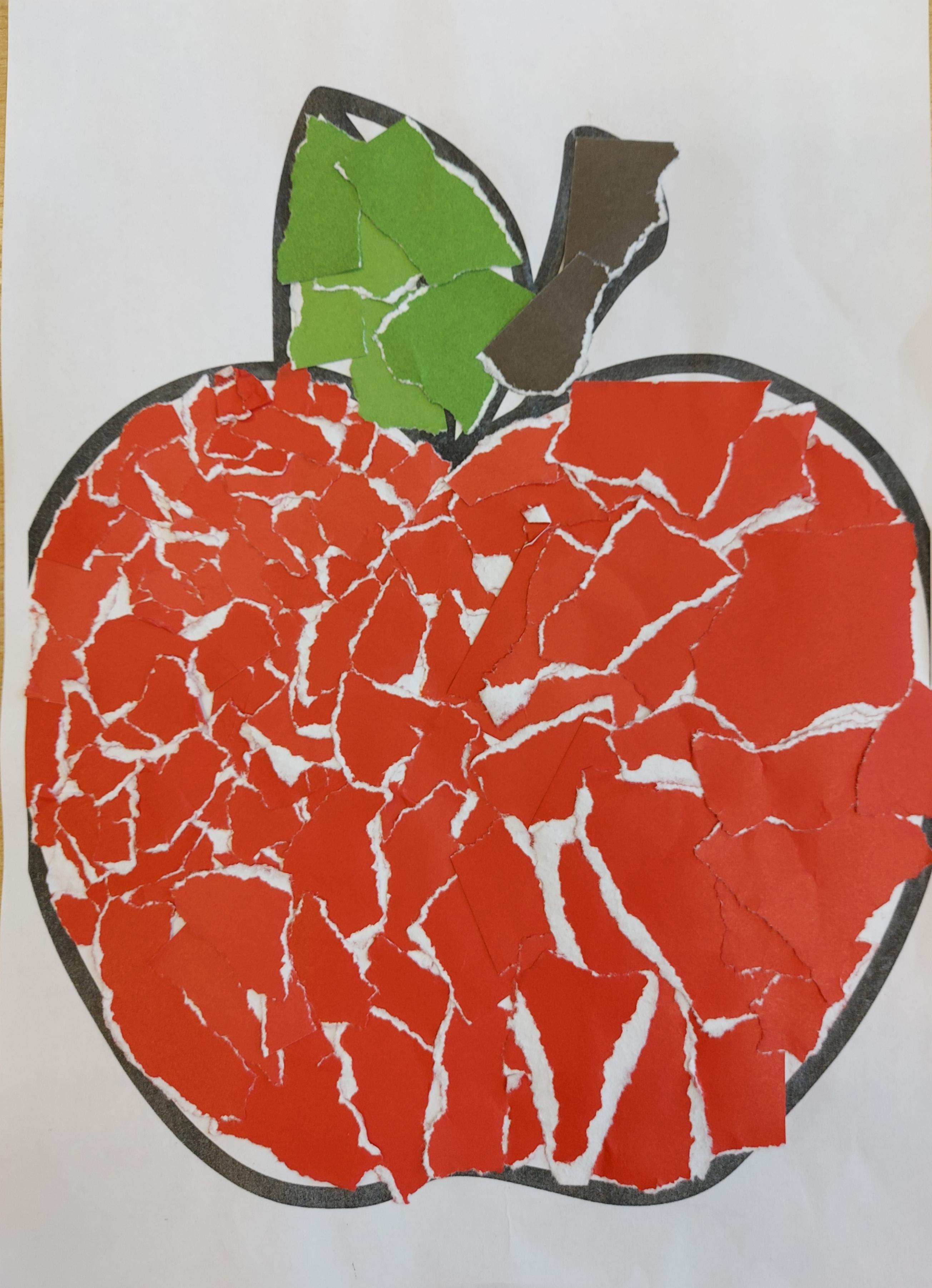 I
DZIEŃ JABŁKA W ŚWIETLICY KLASA 1A
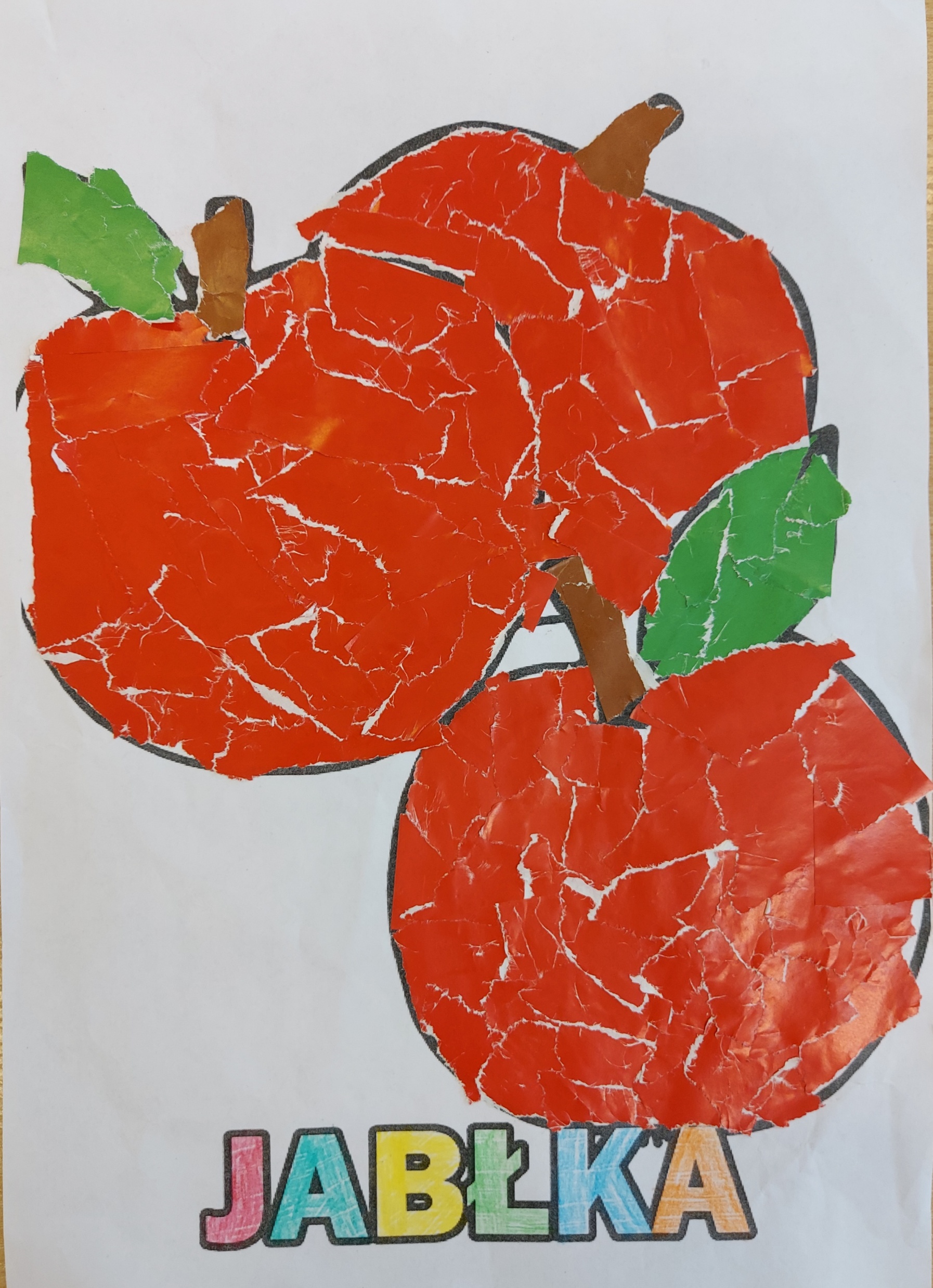 DZIEŃ JABŁKA W ŚWIETLICY KLASA 1A
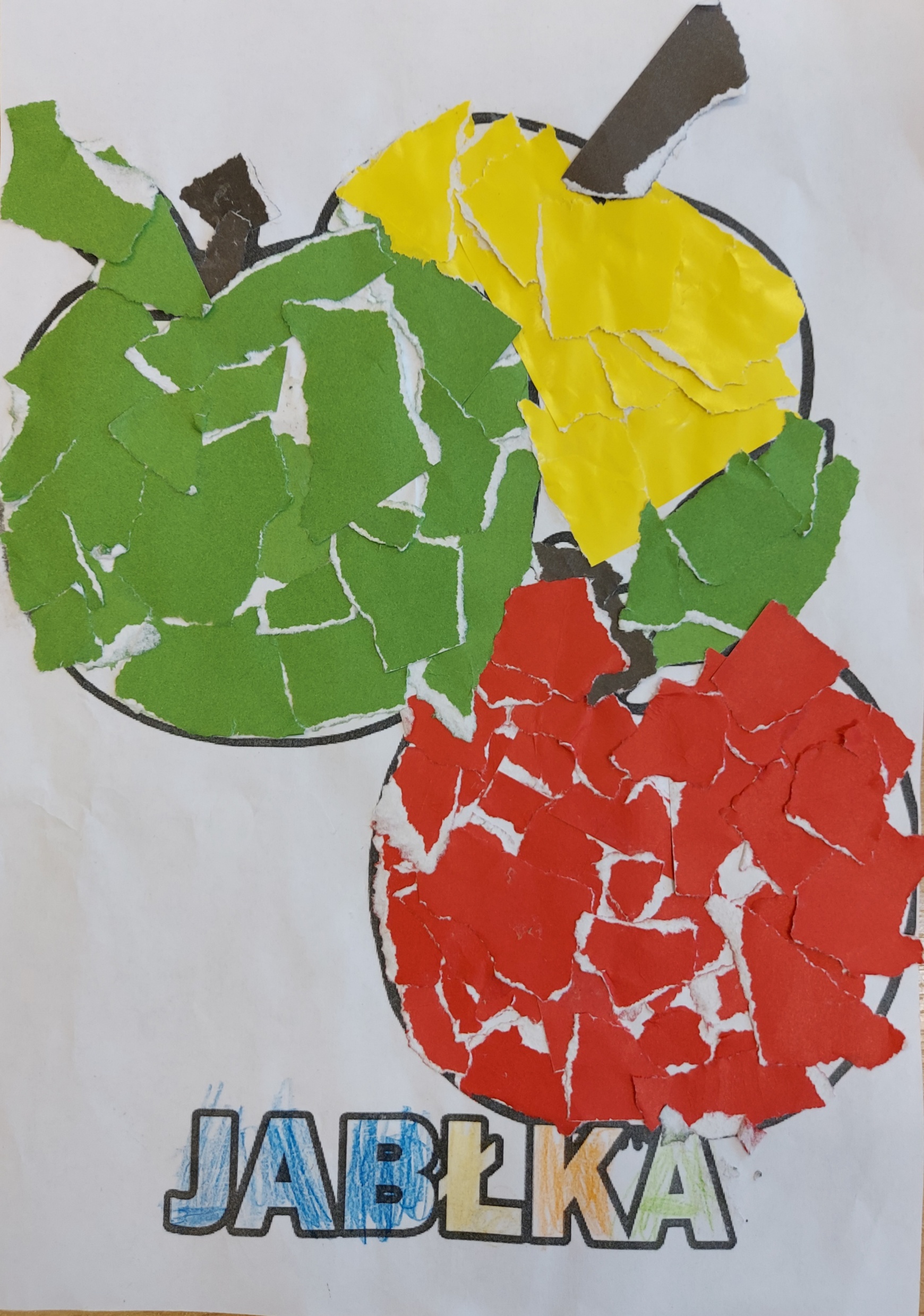 DZIEŃ JABŁKA W ŚWIETLICY KLASA 1A